Introduce Yourself HereName, Company
electricity
Where does electricity come from?
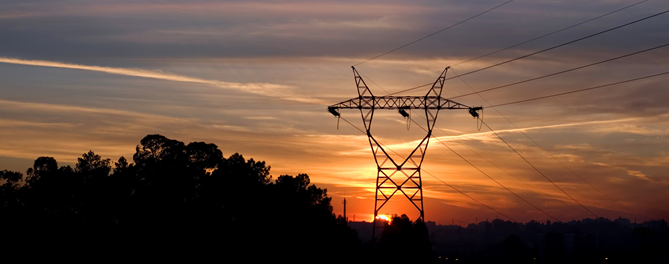 Power Plants!
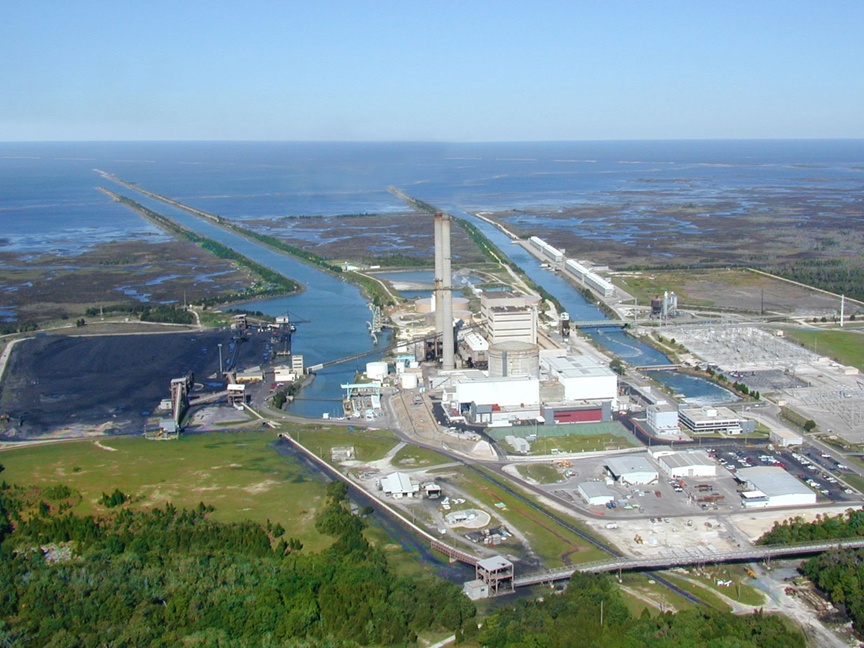 Crystal River Units 1, 2 (Fossil) and Unit 3 (Nuclear)
[Speaker Notes: What is the power plant closest to where you live?]
Electricity Generation
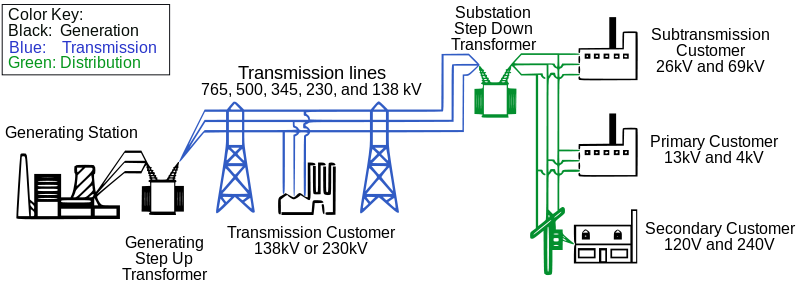 1.  Power Plant
2.  Transmission Lines
3.  Houses!
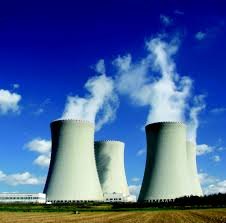 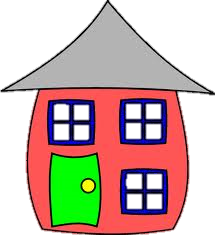 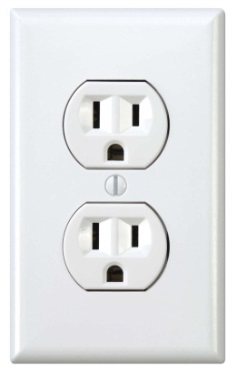 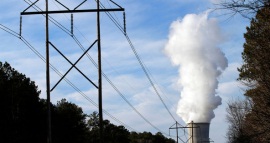 Can you name types of electricity generation?
Coal
Natural Gas
Petroleum
Nuclear
Solar
Wind
Geothermal
Hydroelectric
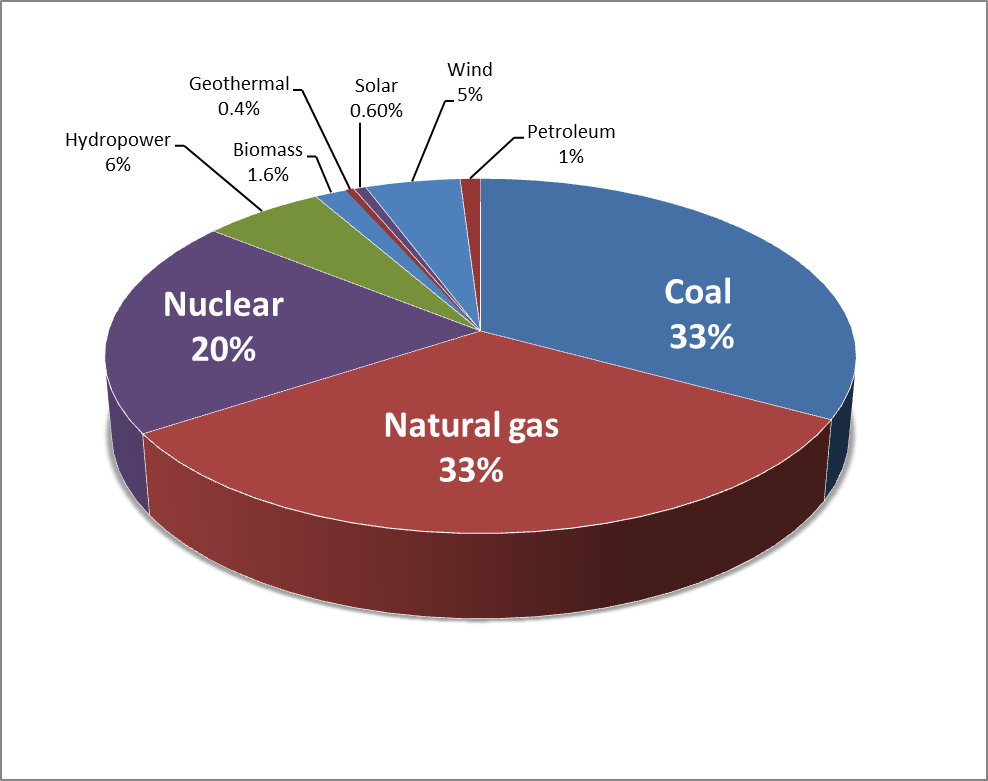 U.S. Electricity Generation by Source 2015, EIA
Types of Electricity Generation
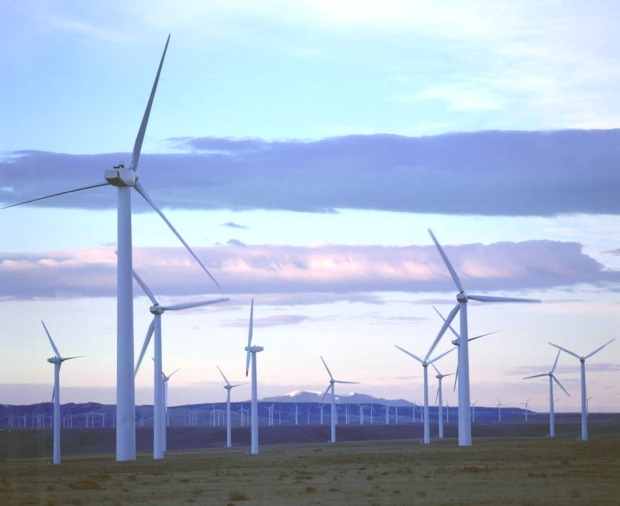 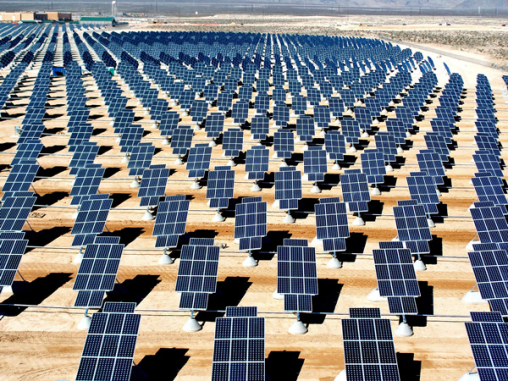 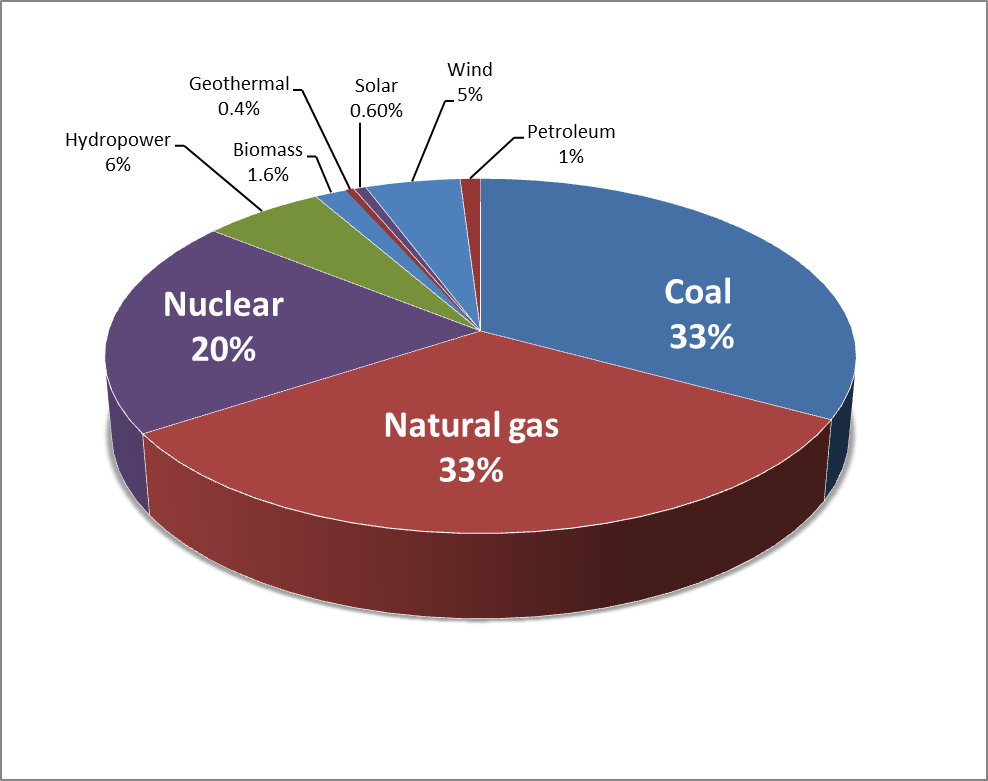 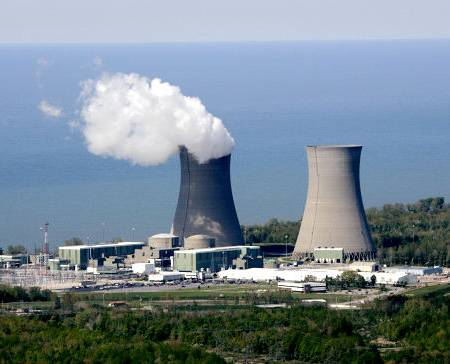 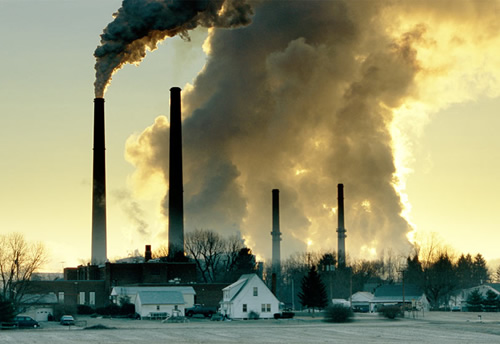 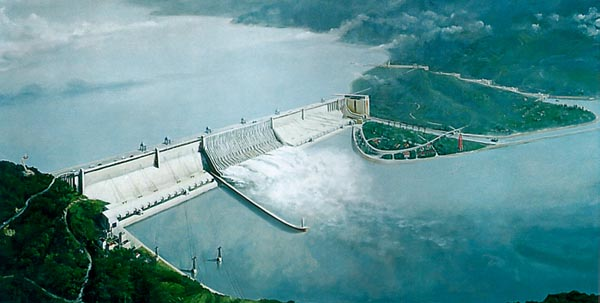 Fossil Fuels
Coal
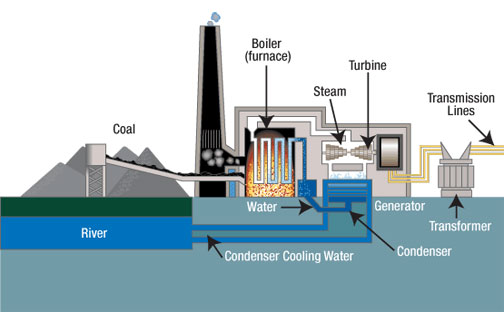 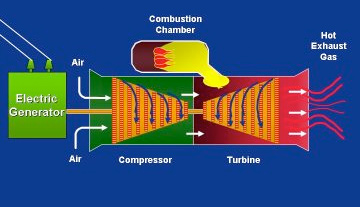 Natural Gas
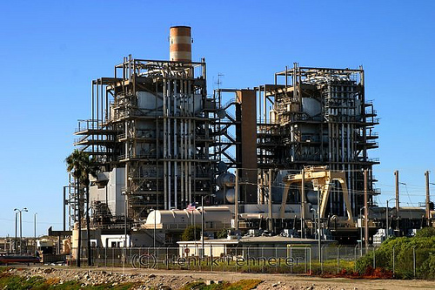 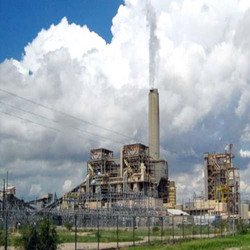 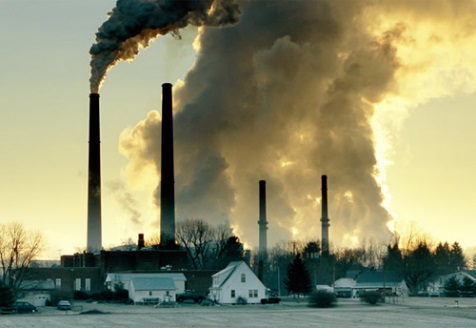 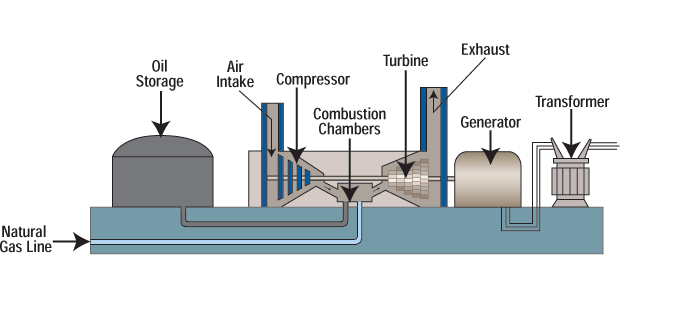 Petroleum
Hydroelectric
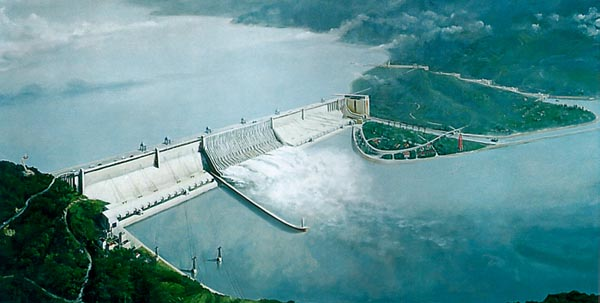 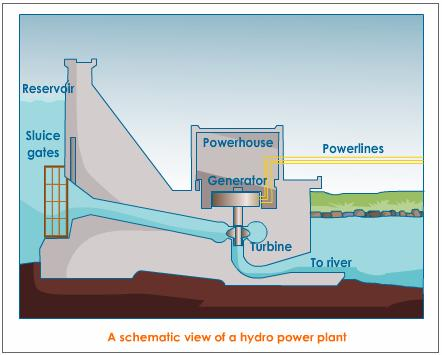 Other Renewables
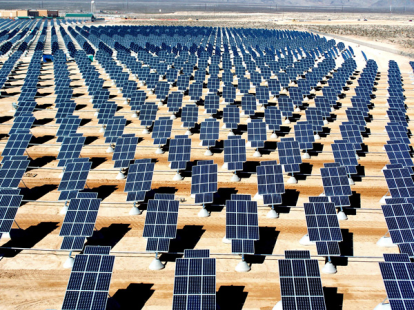 Photoelectric Effect
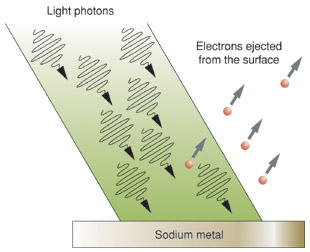 Solar
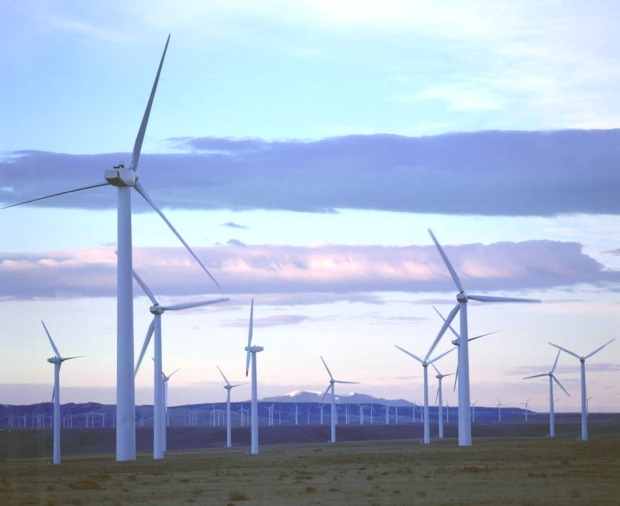 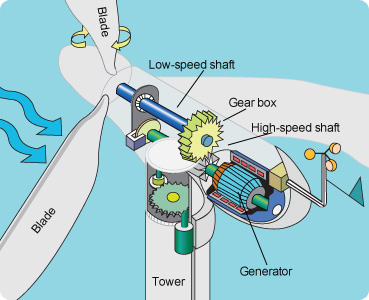 Wind
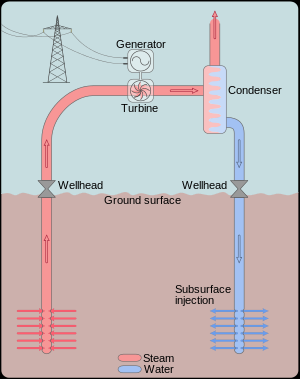 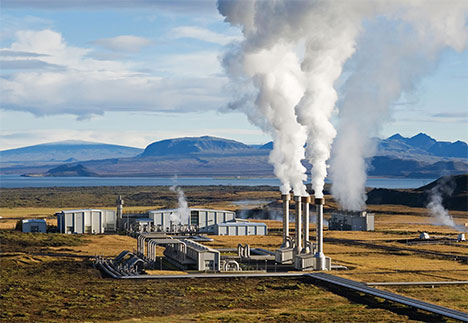 Use geothermal steam to turn a turbine
Geothermal
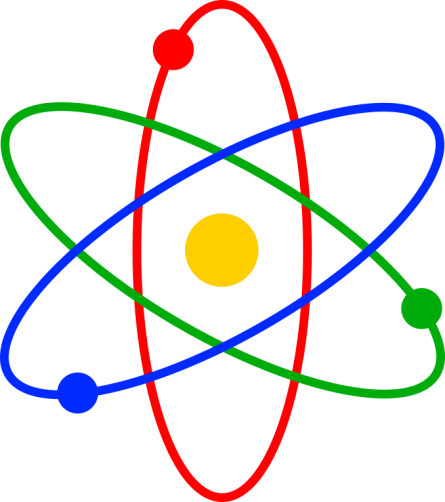 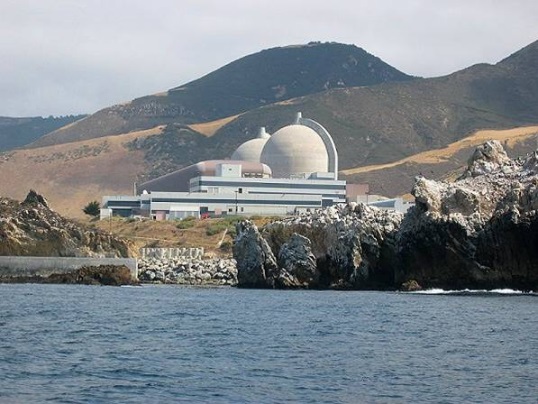 Nuclear
Use nuclear energy as a heat source
Use heat source to boil water
Boiling water turns a turbine
Turbine turns a generator
Generator spins wires through a magnetic field which results in moving electrons 
	(or electricity!)
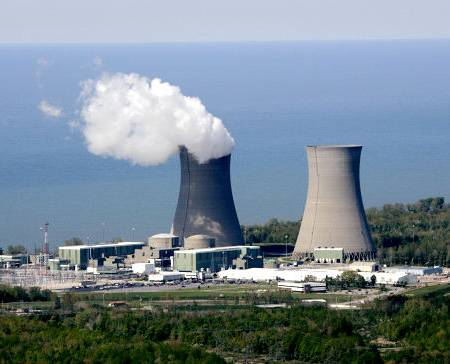 Nuclear Power Plant
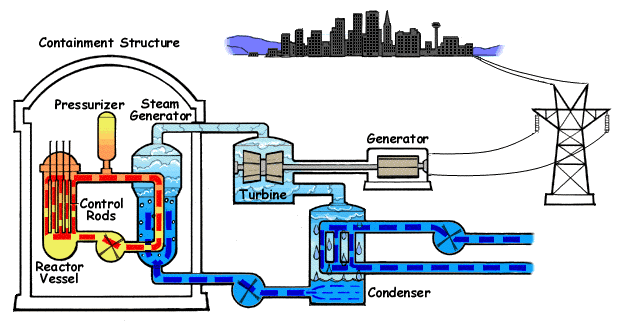 FISSION=splitting atoms
What are some challenges to electricity generation?
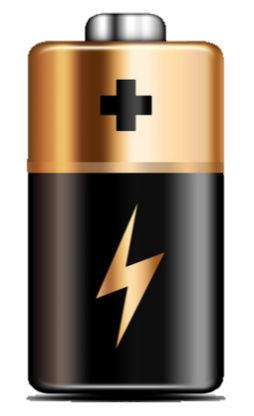 Electricity cannot be stored efficiently
Demand is not consistent
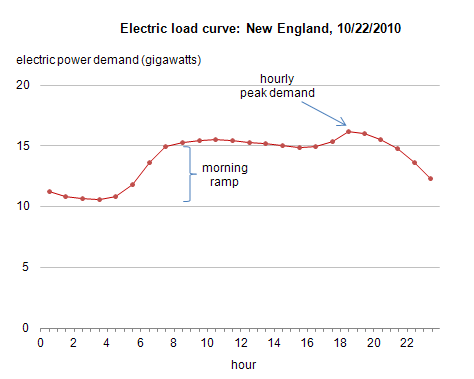 View it live!
https://www.eia.gov/beta/realtime_grid/
Climate change
What is climate change?
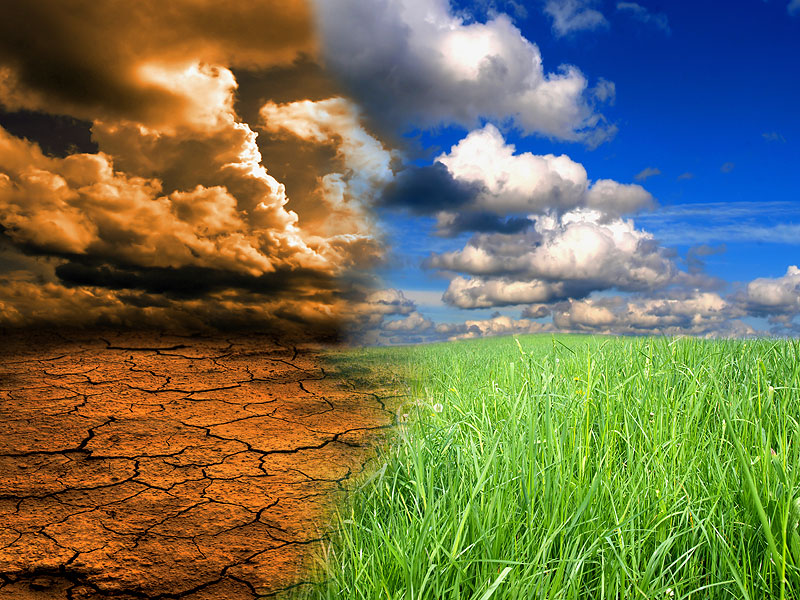 [Speaker Notes: Weather = day to day
Climate = long term]
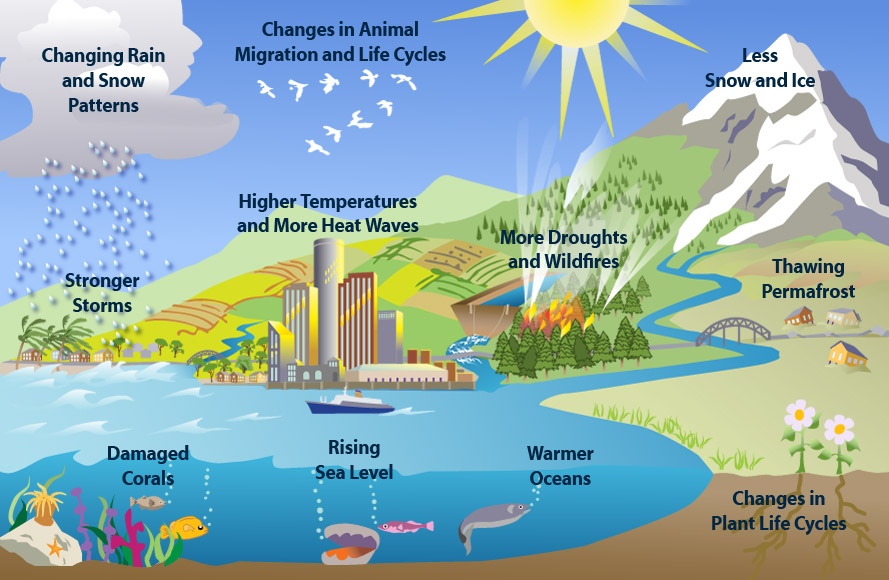 Environmental Protection Agency
[Speaker Notes: Here are some other reasons climate change would be very bad.]
What causes climate change?
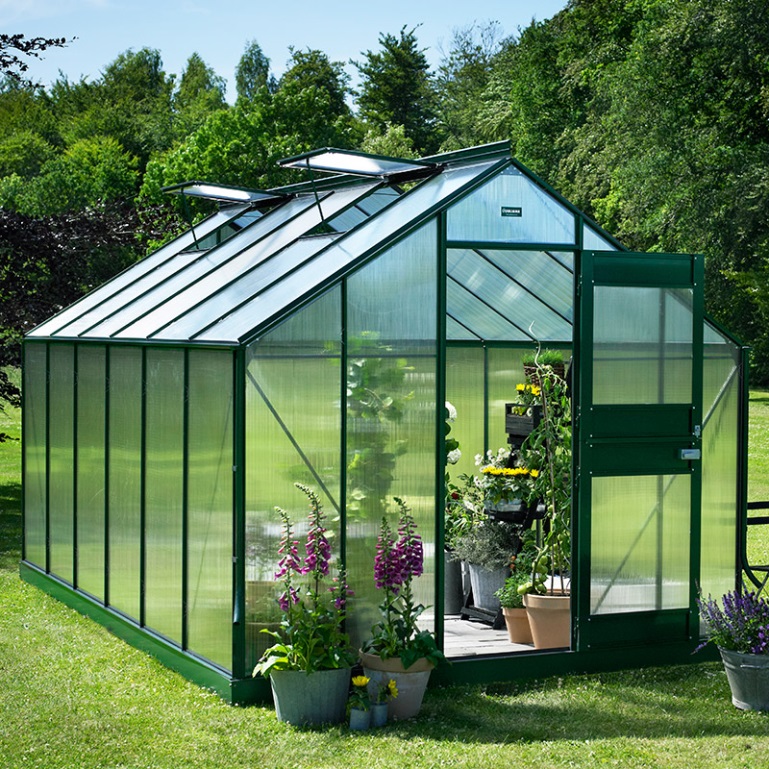 Greenhouse
Effect
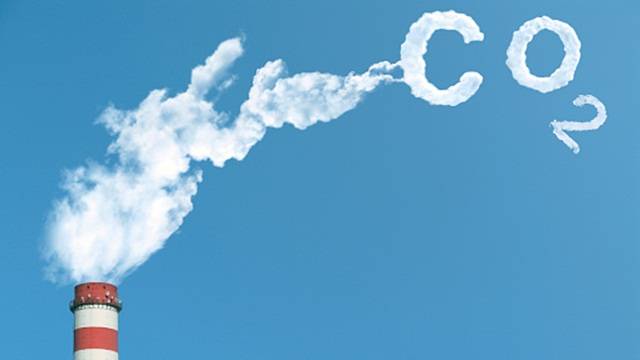 Where does carbon come from?
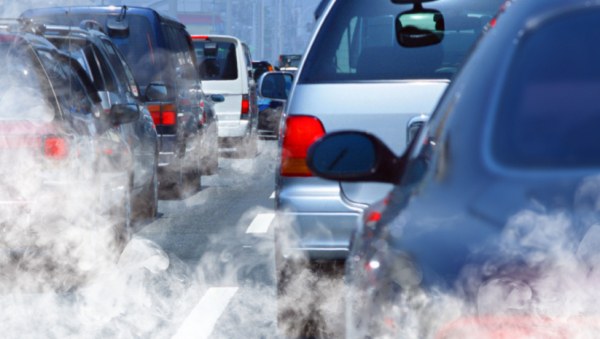 Cars
Electricity Generation
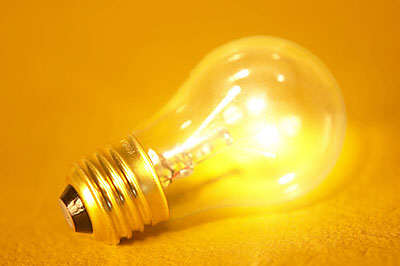 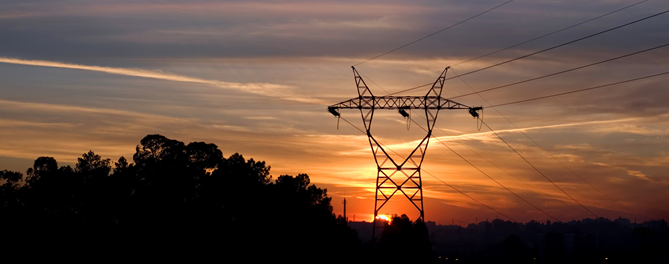 Which types of electricity generation produce carbon?
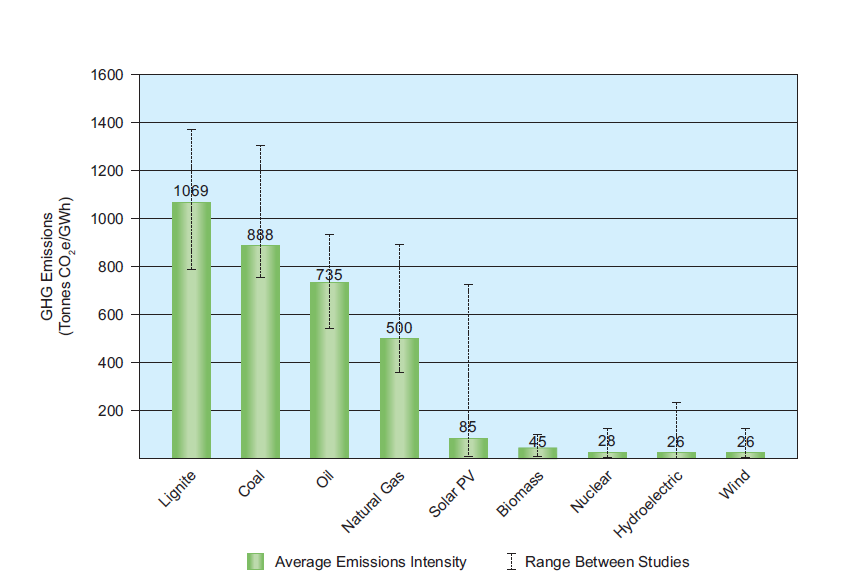 Life Cycle 
Emissions
World Nuclear Association:  Compilation of Energy Studies
Why is nuclear cool?
Baseload electricity generation
Not weather dependent
No carbon emissions during operation
Not location-dependent
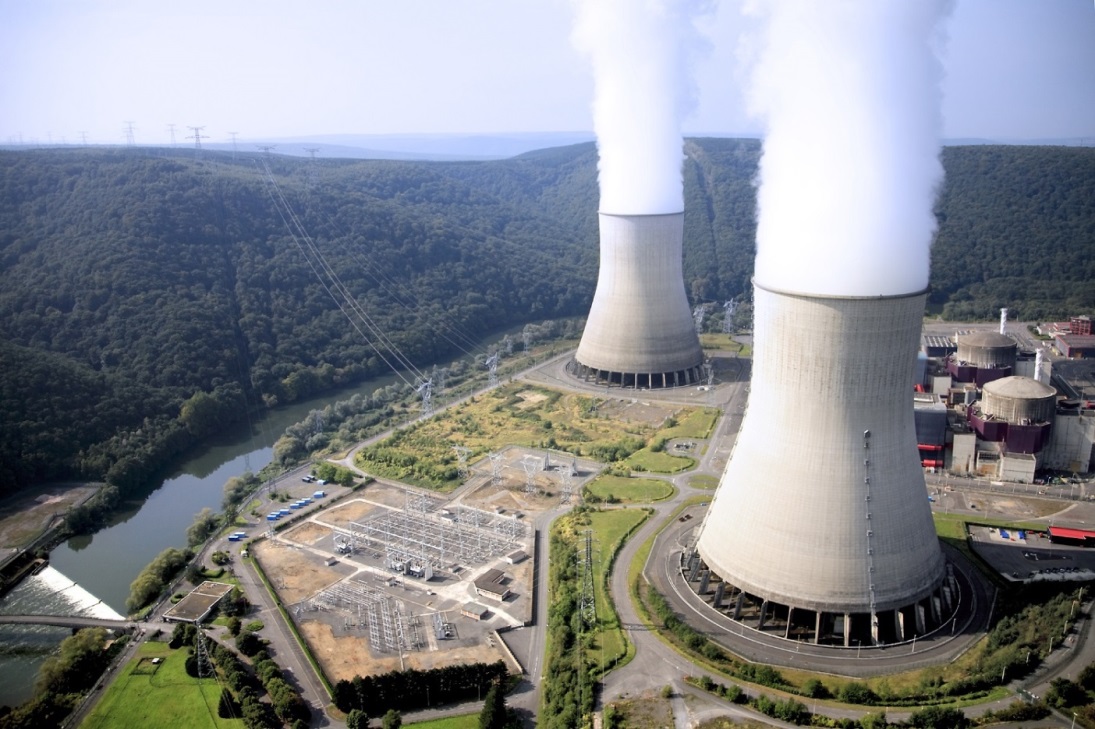 carbon
STEAM
There are CLEAN ways to make electricity
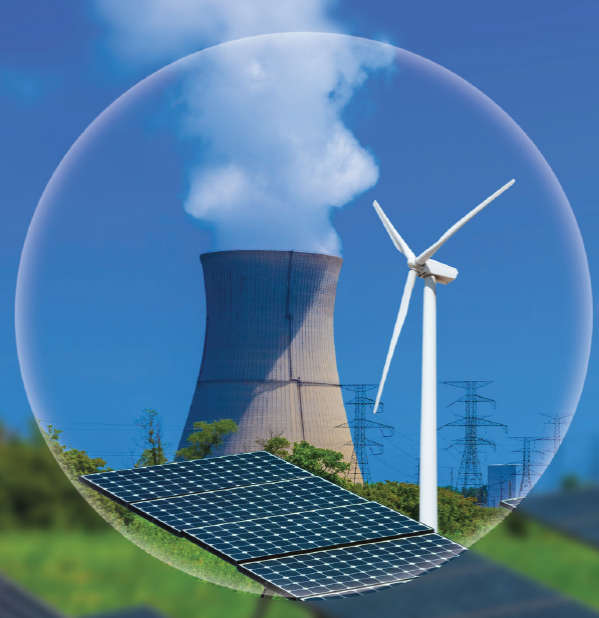 nuclear
solar
wind
[Speaker Notes: Solar, nuclear, and wind are all carbon free ways to make electricity!]
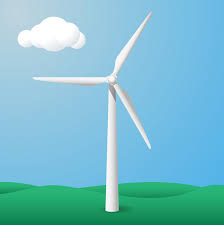 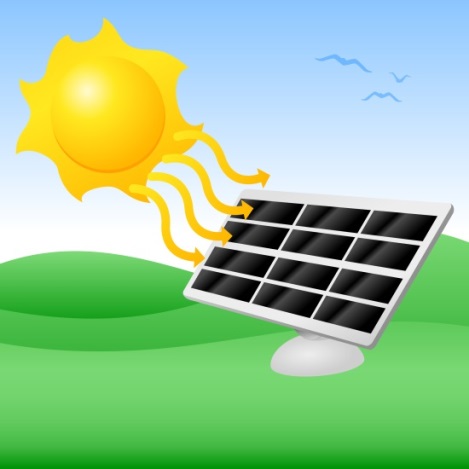 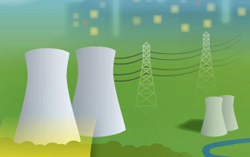 http://www.thirdway.org/e-binder/we-need-a-mix
The importance of electricity
Energy Poverty
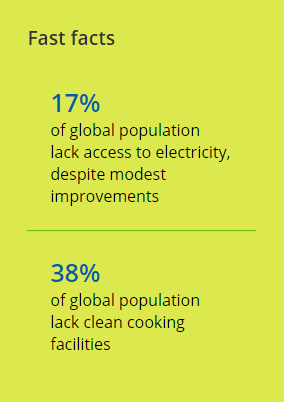 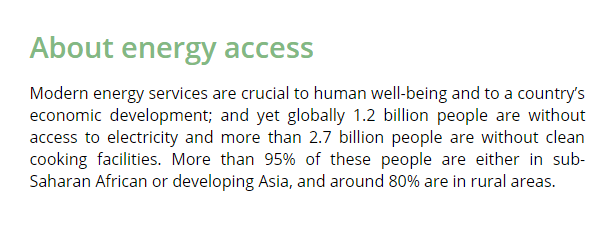 Energy access is about providing modern energy services to everyone around the world.  These services are defined as household access to electricity and clean cooking facilities (e.g. fuels and stoves that do not cause air pollution in houses).        -  International Energy Agency
International Energy Agency
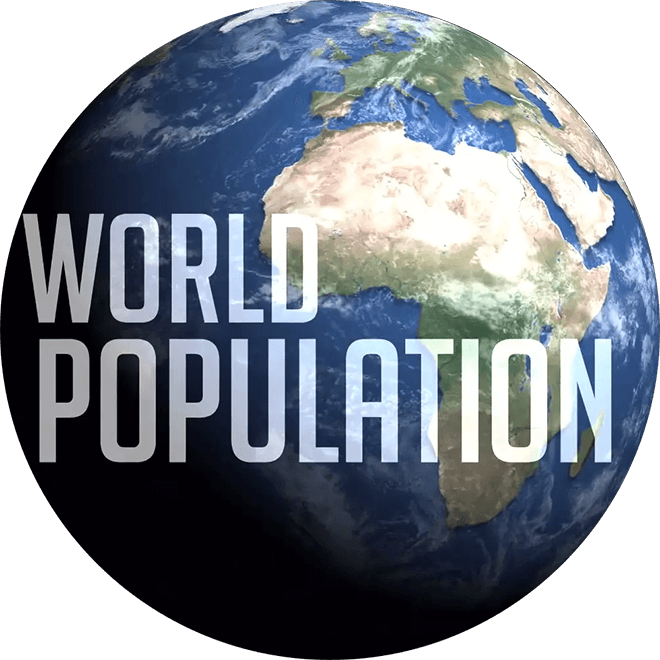 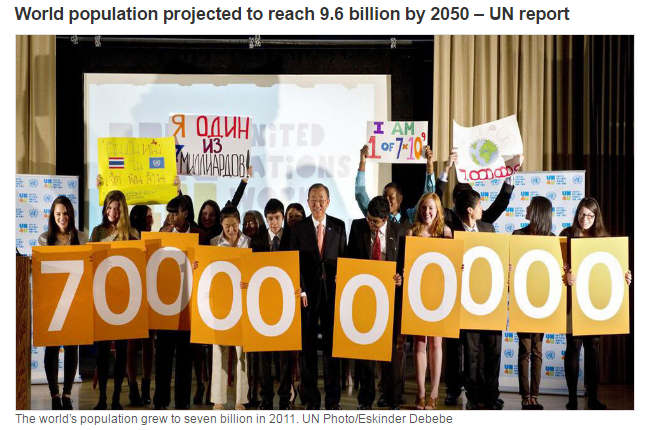 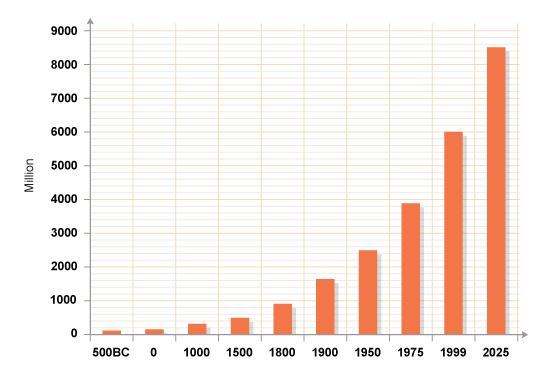 BBC
Your turn!
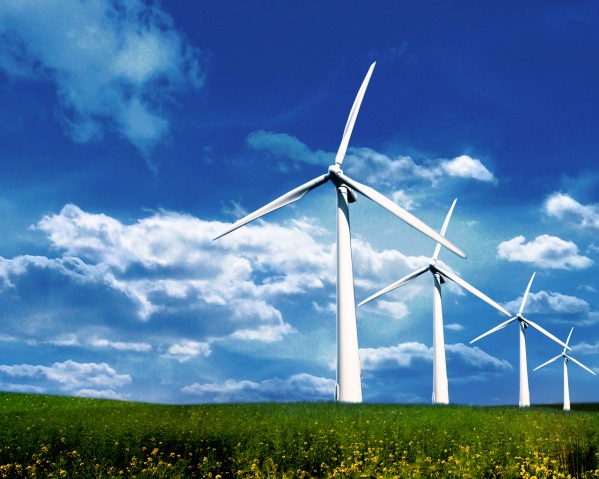 Clean air 
energy
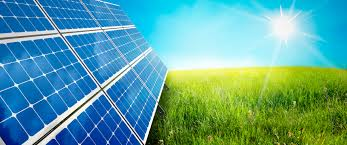 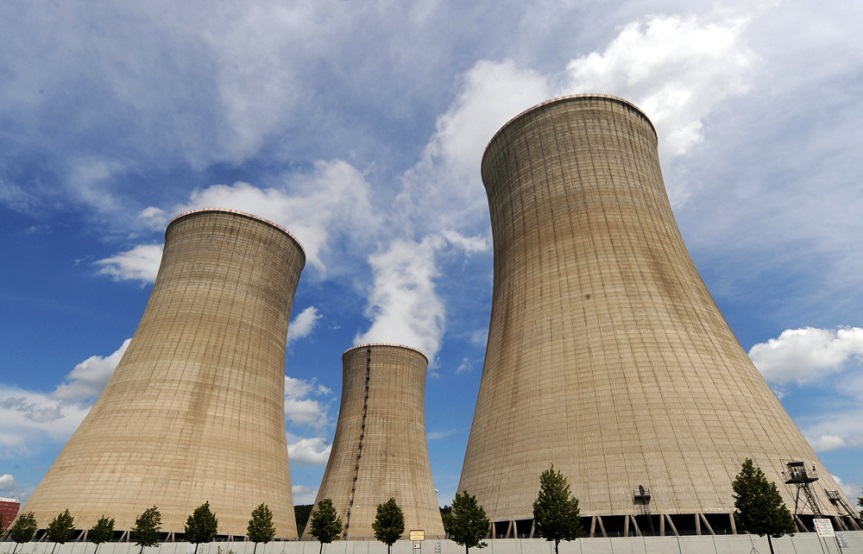 Green
 Energy
Carbon Free
2017-2018 Essay Contest
Eligibility:  high school students (Grades 9-12)
Essays due 3/8/18
Essay Prompt:  Research energy sources and climate change.  Propose an informed energy solution that limits climate change, allows developed countries to maintain their standard of living, and can provide reliable electricity to the 1.2 billion people currently without access to power.  Proposed energy solution should consider the environmental and practical benefits and consequences of baseload (e.g. nuclear, fossil, hydro) versus intermittent (e.g. wind or solar) sources.
Requirements:
In this essay, define baseload and intermittent electricity sources.
Use at least 3 different reliable sources for your research and cite these sources.
Essay must be between 700 and 1000 words.
First place – Laptop (Lenovo Yoga 900 or comparable)
Second place – Chromebook
Top 3 Finalists - science books, the board game Power Grid, and Pandora’s Promise
QUIZ
What is the path of electricity generation?
Power Plant
Transmission Lines
Houses!
What component in a power plant spins wires through a magnetic field?
Generator
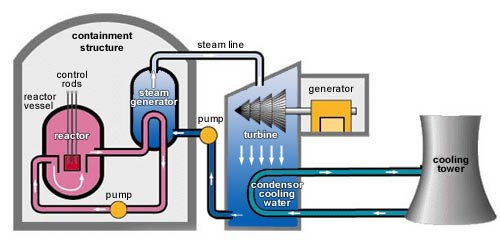 Name a type of electricity generation
Coal
Natural Gas
Petroleum
Nuclear
Solar
Wind
Geothermal
Hydroelectric
What process is used to generate heat in a nuclear power plant?
Fission!
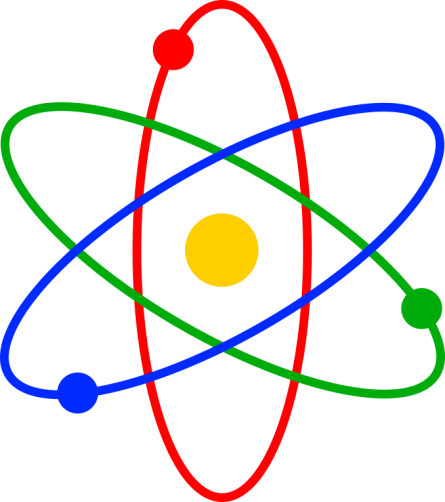 Nuclear power plants produce zero carbon emissions during operation:  True/False
True!
What percent of the global population lives without electricity?
17%
QUESTIONS?
clear
nu
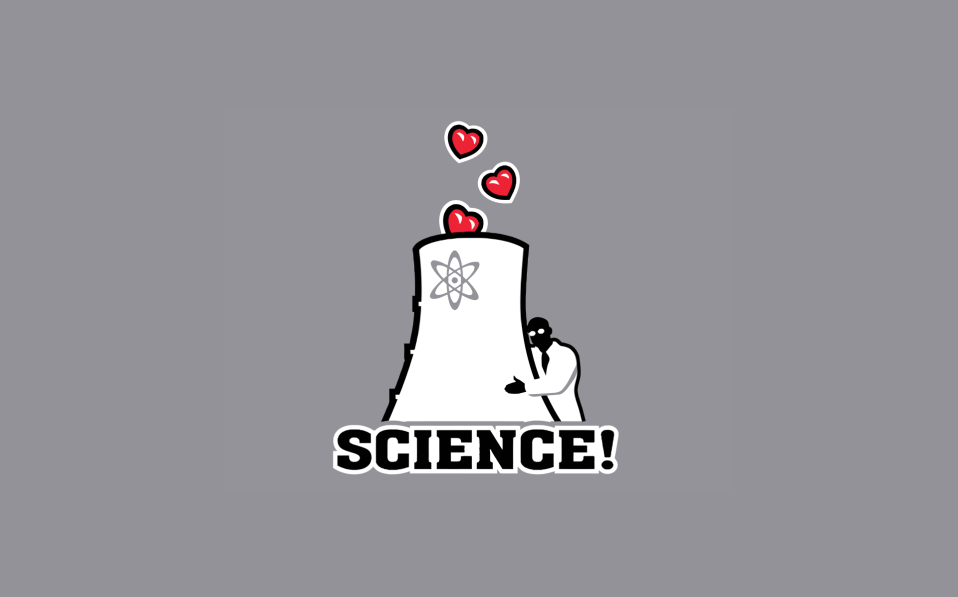 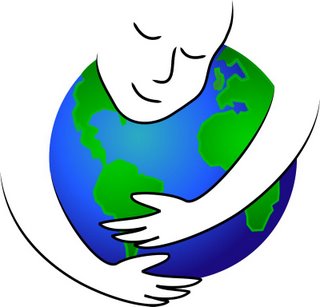 Optional Slides
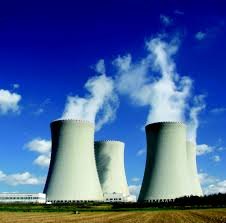 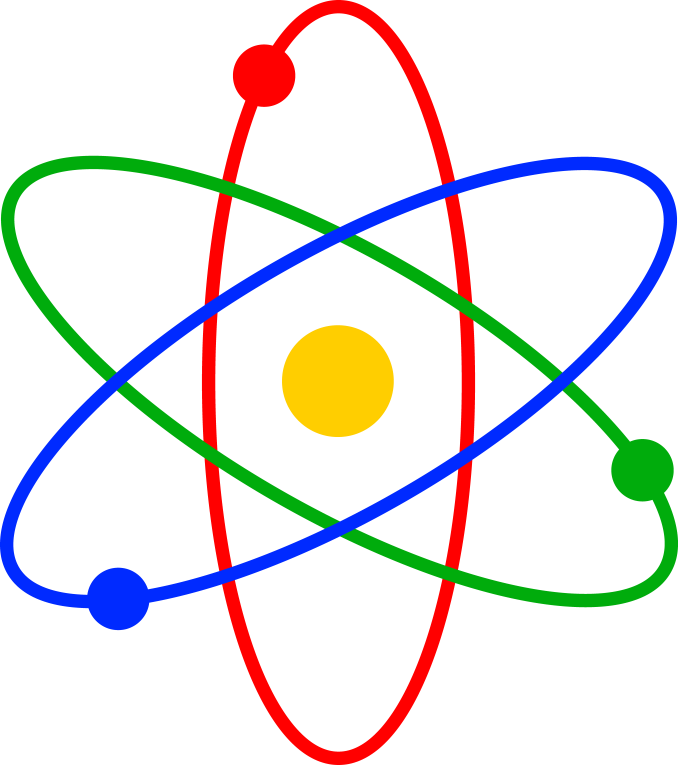 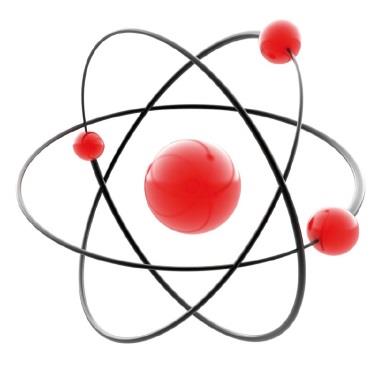 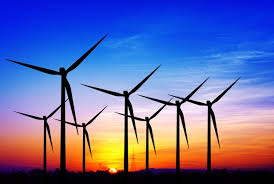 Is Global Warming Real?
YES!

Earth Temperature Timeline
http://xkcd.com/1732/

http://www.skepticalscience.com/
Where does our energy come from and what is it used for?
http://energyliteracy.com/